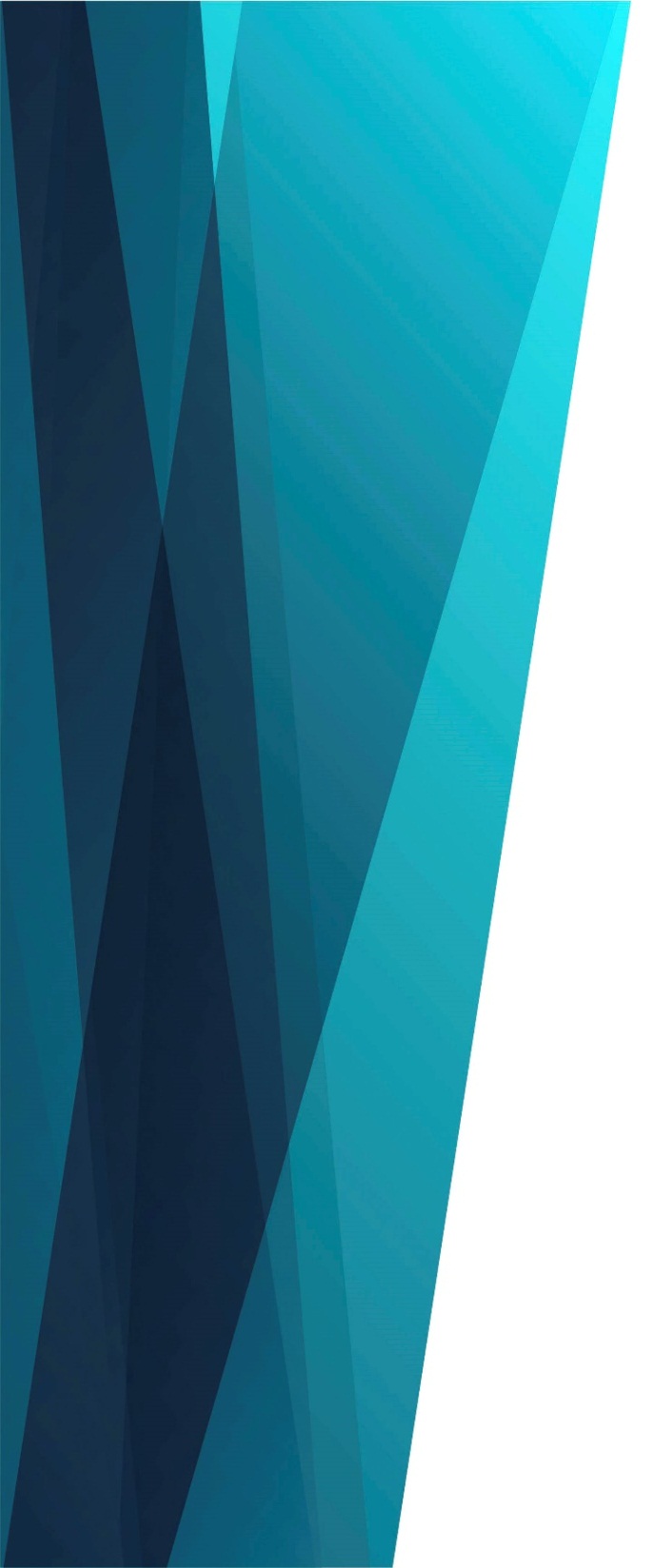 Буду жить под защитой Твоих крыл
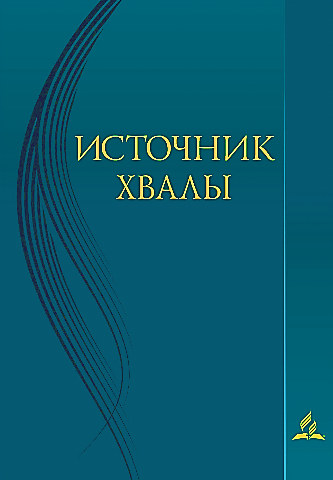 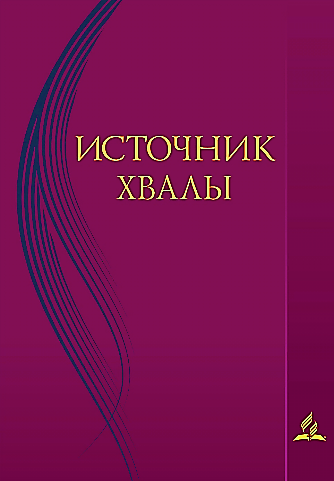 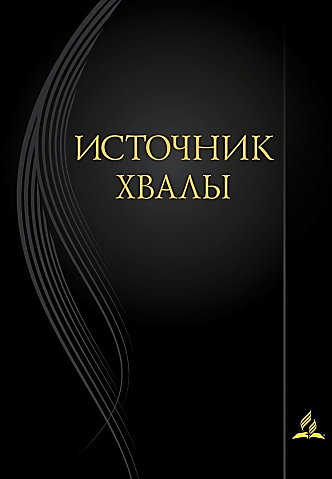 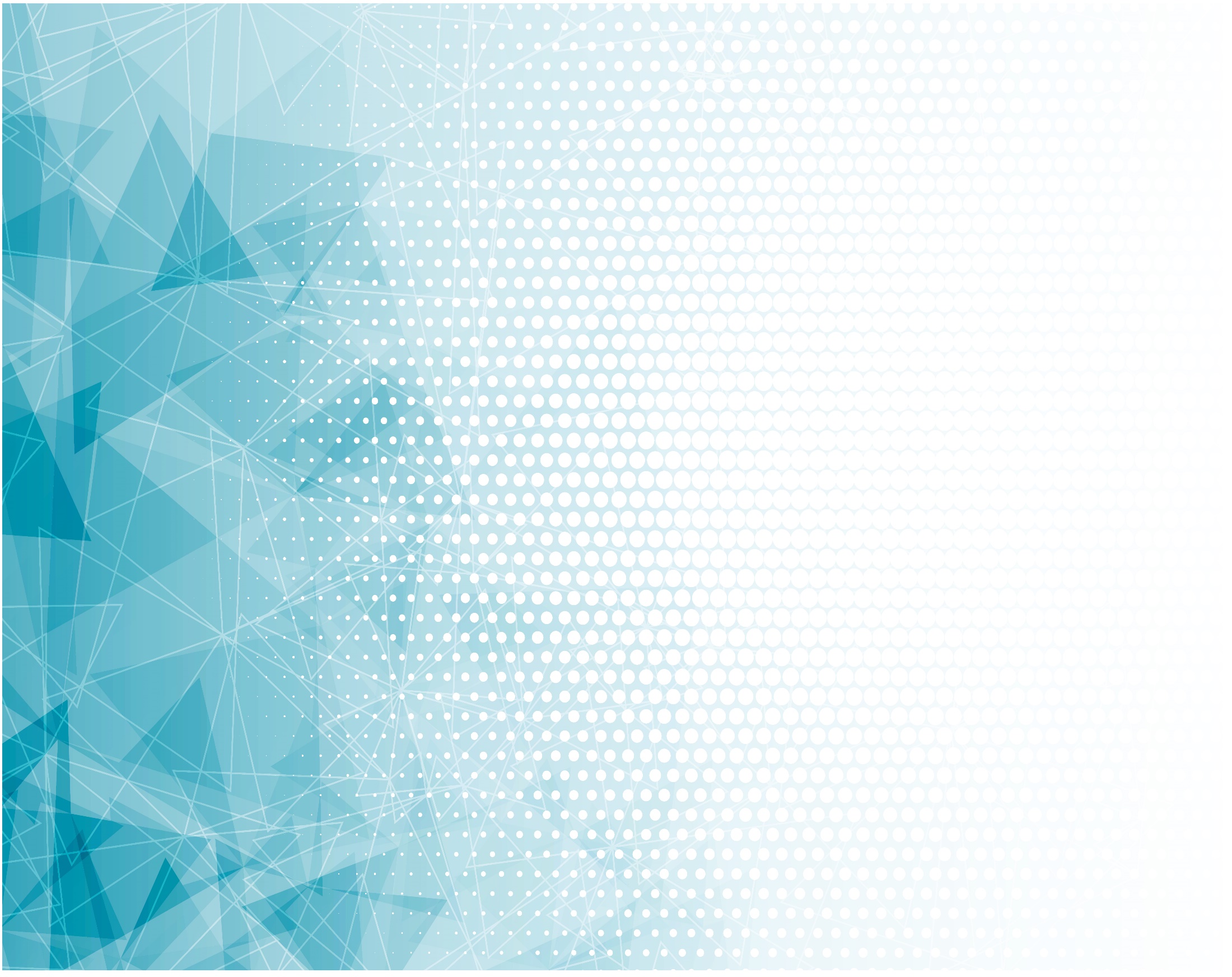 Буду жить под защитой 
					Твоих крыл,
Буду я в мире Божией любви.
Ночь настанет, 
И я не устрашусь,
Когда я под защитой 
					Твоих крыл.
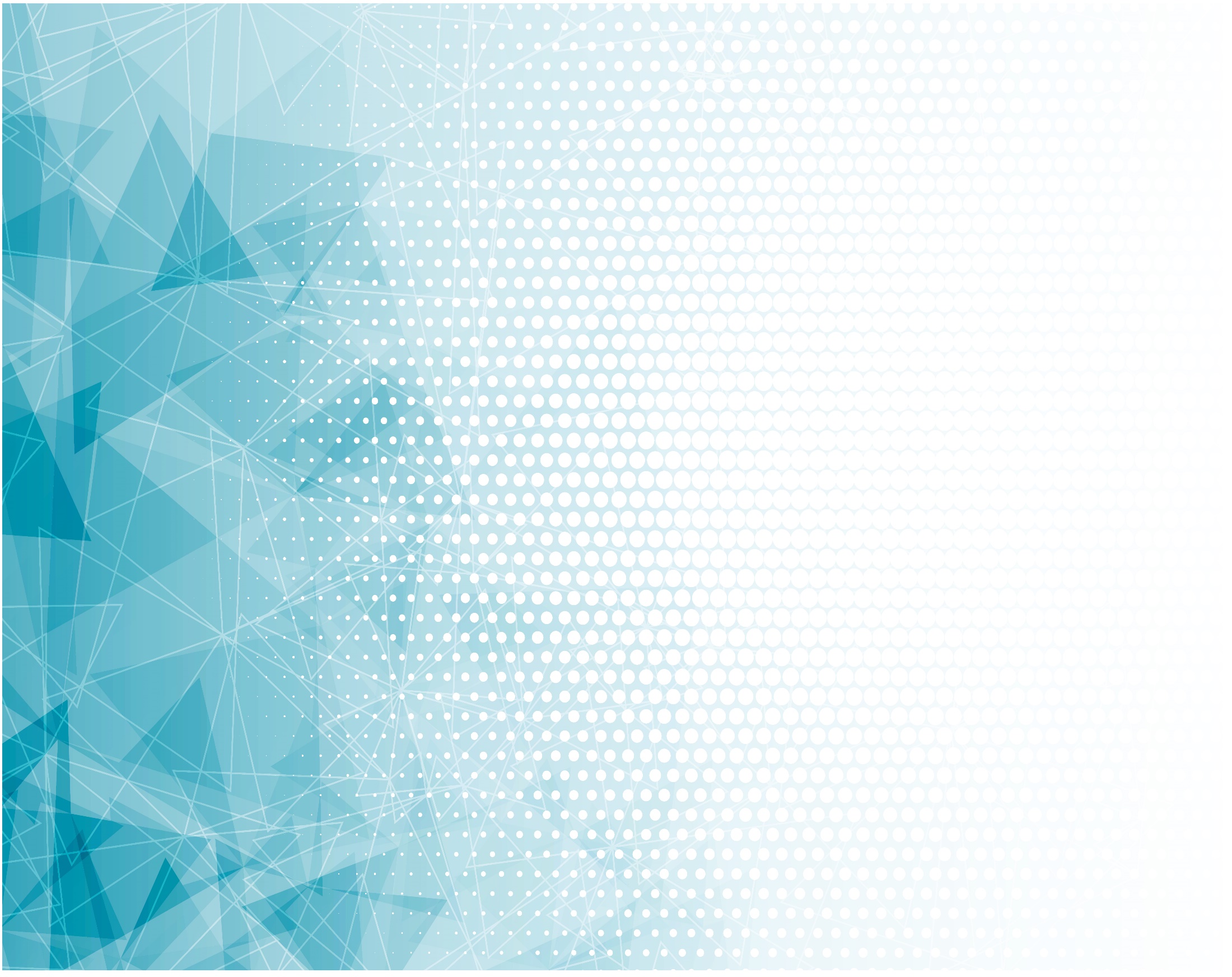 Припев: 

Под защитой, под защитой
Под защитой Твоих крыл.
Под защитой, под защитой
Под защитой Твоих крыл.
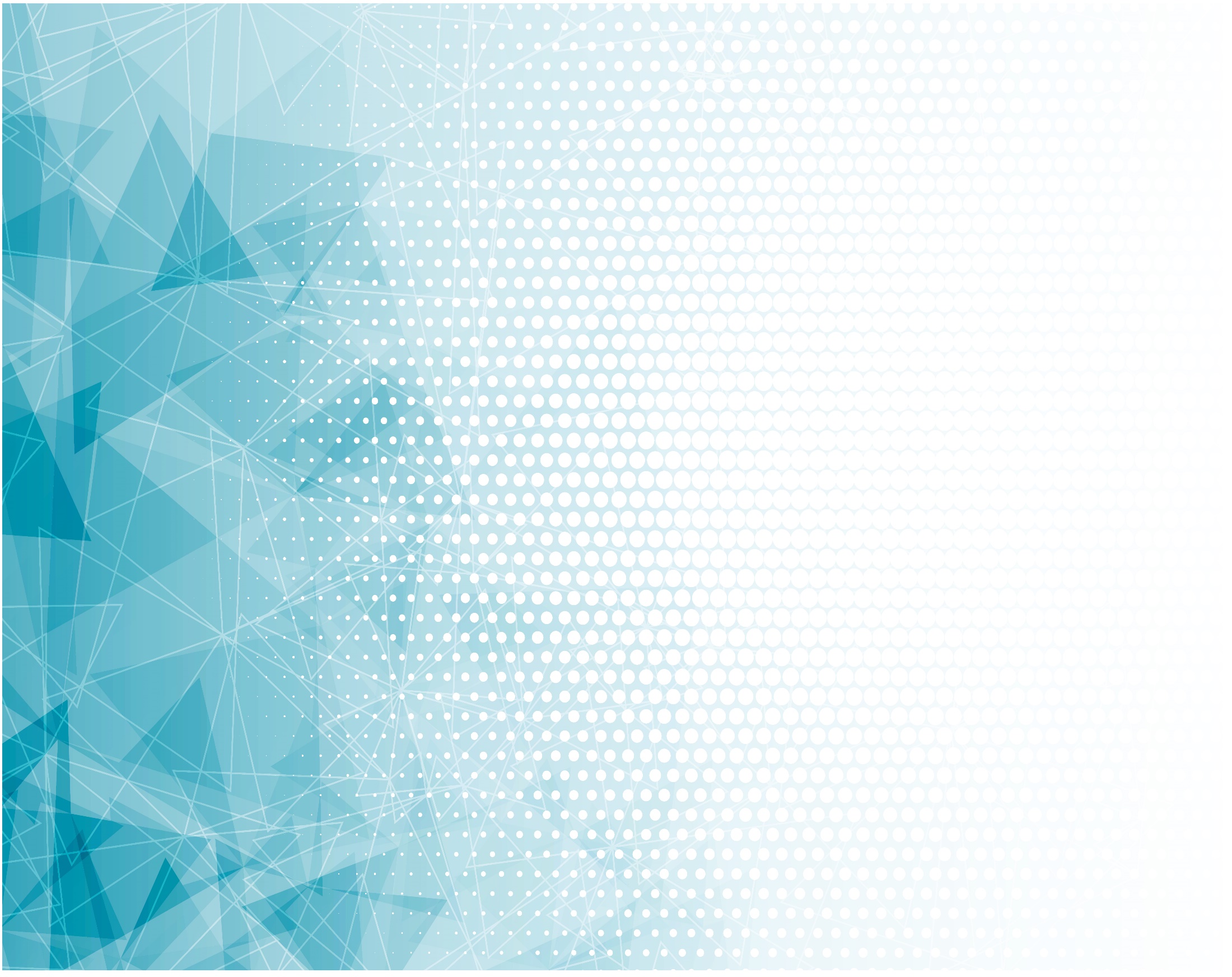 Я спасён под защитой 
					Твоих крыл,
Мой покой под охраною Твоей.
Пусть летят стрелы,
Я не убоюсь,
Когда я под защитой 
					Твоих крыл.
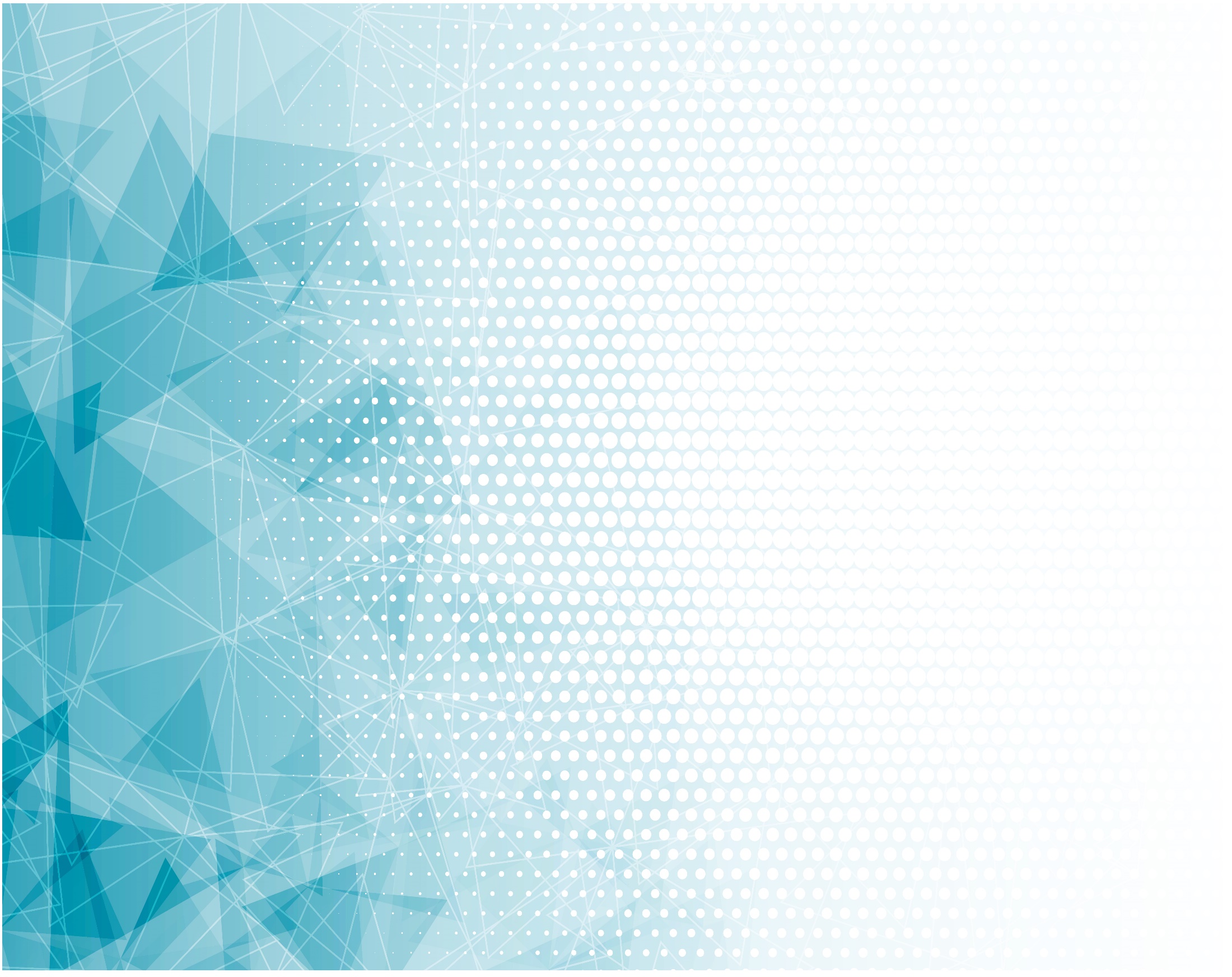 Припев: 

Под защитой, под защитой
Под защитой Твоих крыл.
Под защитой, под защитой
Под защитой Твоих крыл.